ФГБОУ ВО Казанский ГМУ МЗ РФКафедра психиатрии и медицинской психологии
Психология лидерства
Темы лекций
Понятия «Лидер и лидерство»
Теории и концепции лидерства
Типология лидеров
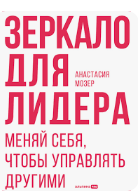 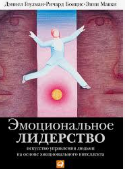 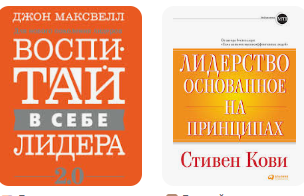 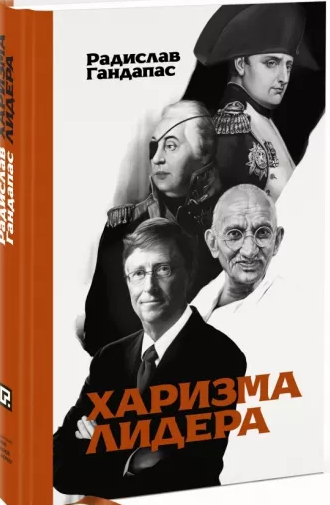 Понятие «Лидерство»
«Leadership» - позиция лидерства;
отношения доминирования и подчинения, влияния и следования в системе межличностных отношений в группе.
Лидерство — способность оказывать влияние как на отдель­ную личность, так и на группу, направляя усилия всех на дости­жение целей организации.
Определение в психологическом словаре
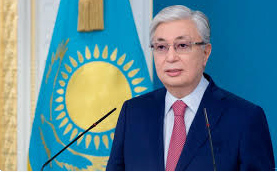 «Лидерство» в Большом псих. словаре
В ходе исследований выделены различные стили Лидерства, 
разработан ряд концепций Лидерства
 Теория лидерских ролей (Р. Бейлс) рассматривает роли «профессионала» — лидера, ориентированного на решение деловых проблем, 
и «социально-эмоционального специалиста», решающего проблемы человеческих отношений.
Управлять можно всем из любой позиции и ситуации
Не получается, если:
Не убедил себя, что это надо
Не умею – не научился
Не проявил усердия/старания
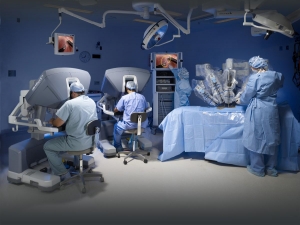 Окружающий нас мир – это процесс, а не состояние
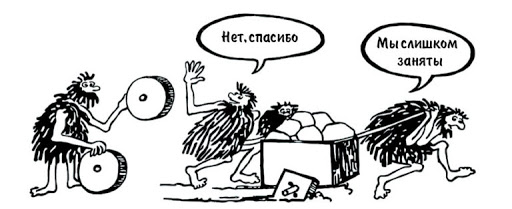 Следствие:
- Все меняется
- Тренд важнее состояния: «Куда» важнее, чем «Где»
- Стоять на месте невозможно: или развиваешься или деградируешь
Выигрывает тот, кто:
Быстрее меняется (быстрее учится)
Раньше чувствует ветер перемен. 

Если ты можешь почувствовать самое раннее движение тренда, то даже будучи слабее можешь выиграть
Начальник         лидер?
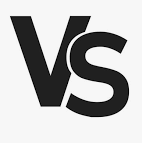 Начальник         лидер?
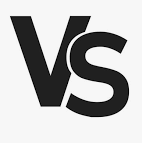 Начальник         лидер?
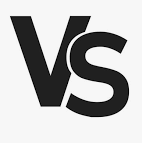 Начальник         лидер?
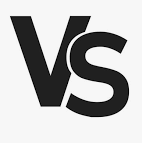 Теория черт
Лидер обладает специфическими «лидерскими» чертами и способностями..
Какими?
Персонологический подход
«Теория черт личности лидера»: признавала уникальность и врожденность качеств лидера.
 Социологи М. Вебер, Э. Кац, Э. Богардус, П. Ф. Лазарсфельд. 
Они изучали лидеров в различных социальных группах, определяли черты их личности и составля­ли сводные таблицы.
Харизма лидера
согласно харизматической концепции Лидерство «ниспослано» отдельным выдающимся лицам как некая благодать («харизма»).
Определение в большом психол. словаре
Харизма –  наделение личности, приписывание ей способностей и качеств, вызывающих преклонение перед ней, безоговорочную веру в ее возможности и, как следствие, готовность к беспрекословному следованию, подчинению ей. 
Явление харизмы чаще возникает в особо сложных и экстремальных социально-политических, исторических обстоятельствах.
 Основано на эффектах психического внушения и заражения, механизмы которых трудно поддаются исследованию.
Черты харизматичной личности
Умение выступать публично и убеждать людей
Чувство юмора
Сообразительность
Быстрота реакции
Уверенная манера держаться
Коммуникабельность, открытость к общению
Независимость, самостоятельность суждений
«Обмен энергией»: излучает энергию, заряжает ею окружающих
и другие качества….
Книги о развитии харизмы
Эмоциональное воздействие на аудиторию
Заражение – бессознательная, невольная подверженность индивида определенным психическим состояниям. Примеры : паника, короновирус
Внушение – целенаправленное, неаргументированное воздействие одного человека на другого или на группу. Процесс передачи информации основан на некритическом ее восприятии.
Эмоциональное воздействие на аудиторию
Убеждение – построено на том, чтобы с помощью логического обоснования добиться согласия от человека, принимающего информацию.
Подражание  - воспроизведение индивидом черт и образцов демонстрируемого поведения авторитетного, значимого лица.
Лидер и группа
Существенное значение для понимания лидерства и его эффективности имеет уровень группового развития. В коллективе ввиду наличия ценностно-ориентационного единства снимается якобы неизбежное с точки зрения западных психологов противопоставление лидера, «ориентированного на задачу», и лидера, «ориентированного на людей».
Психоаналитический подход (1)
Классификация типов лидерства принадлежит 
психоаналитику Ф. Редлу. 
Методологическая формула подхода состоит в сле­дующем: взаимоотношения людей всегда затрагивают область осознания их «эго-идеала», и благодаря этому люди иденти­фицируют себя с другими.
Психоаналитический подход (2)
Лидерство рассматривается психо­аналитиками как явление эмоционального подчинения одно­го человека другому в результате идентификации «Я-идеала» с объектом влечений, симпатий, любви, страха и т. д. 
Лидер, по их мнению, — это центральная личность, управляющая групповыми эмоциями.
Психоаналитический подход (3)
В основе этого процесса лежит спо­собность лидеров притягивать к себе, вызывать чувство вос­хищения, обожания, преклонения, любви. 
Появление лидера вызывает процесс «кристалли­зации» группы, т. е. оформления ее четкой структуры. 
Типы лидеров:
соверен, или патриархальный повелитель;
вожак;
тиран;
организатор;
герой;
дурной пример;
кумир;
козел отпущения.
Ситуативный подход
Теория лидерства как функции группы ( Дж. Хоманс).
 Он определяет лидера как человека, наиболее полно отражающего групповые ценности, и считает, что каждая социальная группа — это группа «ведомых», нуждающих­ся в лидере. Такая группа выбирает лидера, способного удовлет­ворить ее потребности, поставить перед ней цель, решить задачи.
Ситуативный подход (2)
Теория ситуативного лидерства (Р. Стогдилл, 1948)
Личность становится лидером не в силу своих особых черт и потребностей членов группы, а в силу ситуации. 
Экспериментально он установил, что одна и та же личность в одной и той же группе становится лидером в одной ситуации и не становится в другой.
ДЕЛОВОЕ ЛИДЕРСТВО
- характерно для формальных групп, реша­ющих производственные задачи.
В его основе такие качества как высокая компетентность, умение лучше других решать организационные задачи, деловой авторитет, наибольший опыт в данной области деятельности. 
Деловое лидерство наи­более сильно влияет на руководство. 
С деловым лидером («руки группы») хорошо работается, он может организовать дело, на­ладить нужные деловые взаимосвязи, обеспечить успех дела.
ЭМОЦИОНАЛЬНОЕ ЛИДЕРСТВО
возникает в неформальных соци­альных группах на основе человеческих симпатий — притяга­тельности лидера как участника межличностного общения. 
Эмоциональный лидер вызывает у людей доверие, излучает доброту, вселяет уверенность, снимает психологическую на­пряженность, создает атмосферу психологического комфор­та. 
эмоциональный лидер (сердце группы) — это человек, к которому каждый человек в группе может обратиться за со­чувствием, «поплакаться в жилетку».
ИНФОРМАЦИОННЫЙ ЛИДЕР
(мозг группы) все обращаются с вопросами, потому что он эрудит, все знает, может объяснить и помочь найти нужную информацию.
Чаще сочетание 1-3, 2-3 типов
Формальное и неформальное лидерство
Формальные лидеры — это люди, которых члены группы вы­бирают или выдвигают на какой-либо формальный пост (напри­мер, бригадиры производственных бригад, старосты учебных групп и пр.). Таким образом, формальные лидеры связаны с официаль­ной организацией и имеют возможность представлять всю группу в целом и защищать ее интересы перед администрацией.
Неформальные лидеры — это люди авторитетные в сфере психологических взаимоотношений членов группы.
Любой неформальный лидер обладает личностным притяже­нием, которое проявляется в разной форме.
По результату лидерства в организации различают:
Конструктивное лидерство (функциональное) способствует осуществлению целей организации.
Деструктивное лидерство (дисфункциональное) формируется на базе стремлений, наносящих ущерб организации (лидер­ство в сформировавшейся на производстве группе воров и взя­точников).
По результату лидерства в организации различают
Нейтральное лидерство не влияет непосредственно на эф­фективность производственной деятельности (лидерство сре­ди работающих в одной организации садоводов-любителей).В реальной жизни границы между этими типами лидерства подвижны, особенно между конструктивным и нейтральным ли­дерством.
Пьер Касс
Бывший декан Берлинской школы креативного менеджмента, 
книга «Философия креативного лидерства», 
профессор Московской школы управления «Сколково» 
Он считает, что яды — неотъемлемый инструмент управленца, а всех руководителей делит на два типа:
тех, кто поощряет и развивает своих подчиненных, 
тех, кто их травит.
«Здоровый» и «токсический» лидеры
Человек, у которого помимо стандартной системы навыков (умение прислушиваться к другим, защищать своих людей и т. д.) есть нестандартные умения: быть безумным, создавать конфликты, «давить и душить» других. 
В руках здорового лидера эти качества превращаются в лекарства. С их помощью он мобилизует людей на достижение результатов.
 В руках же токсического  лидера такие качества — яды, посредством которых он намеренно тормозит развитие других.
Понятие и сущность токсичного менеджмента
Токсичный менеджер – тот, кто склонен к деструктивным действиям.
Проявляется через тиранию, 
высокомерие и эгоцентризм, 
затягивание принятия решений и усложнение бизнес-процессов, подозрительность, недоверие, 
грубость и презрение, 
зависть и ложь,
 обвинительную позицию и перекладывание ответственности, 
иллюзию незаменимости и преувеличения собственной важности, создание видимости партнерства и отсутствие приемников.
Понятие и сущность токсичного менеджмента
Проявляется через  негативное отношение к новым технологиям и людям, 
отсутствие главной цели  и понимания куда ведут свою команду, показную преданность,
 интриги, 
шаблоны и закрытость сознания, 
иждивенческую позицию, 
отставание от общего уровня развития в компании,
Понятие и сущность токсичного менеджмента
псевдопрофессионализм, 
распыление на подчиненных не своего направления, 
мстительность и искаженную самооценку, 
синдромы «тотального контроля», «жертвы», «блатного», 
«нарцисса», «самого заслуженного», «всегда прав», «властью 
данной мне повелеваю» и др.
Токсический или токсичный? Паронимы –созвучные, но имеют разные значения
Токсический 
 1. Ядовитый, отравляющий, являющийся токсином. 
2. Обусловленный действием токсинов.
Это  токсическое действие, поражение, оружие;  токсический продукт; 2) токсический гепатит, бронхит.
Токсичный 
Способный вызвать отравление. 
Это токсичное лекарство; токсичные выделения.
Токсическое вещество — вещество, которое может отравить; 
токсичное вещество — вещество, которое состоит из яда
Проблемы менеджера – проблемы в организации
“Организации имеют тенденцию отражать личности своих руководителей, так как лидеры  разыгрывают внутренний сценарий на публичной сцене организации. Их внутренние драмы развиваются в корпоративную культуру, структуру и специфические стандарты принятия решений.”  (М.Кетс де Врис)
Классификация типов Роя Лубита
Нарциссические (я — звезда, всем лежать «бояца», чего хочу, то и делаю).
Неэтичные менеджеры (против правил).
Агрессивные менеджеры (всем делать, как я сказал, а не то… Или даже так: всех убью – один останусь, а потом и себя).
Ригидные (правила созданы, чтобы мешать всем работать).
Страдающие расстройствами психики
Типы токсических менеджеров
Руководитель получает явное удовольствие от унижения людей, постоянного прессинга и даже насилия («садист»). Психологическое насилие.
 Люди с нормальной энергетикой и миропониманием надолго в подобной компании не задерживаются, высокопрофессиональных и по-хорошему жестких людей в коллективе нет.
 «Бьет — значит любит» (мазохизм). Возникает  зависимость от выплесков токсичного босса, они все сильнее, стресс всё больше, эмоциональное выгорание, психосоматические заболевания и «сгорел на работе».
Типы токсических менеджеров
2. Исходя из собственного искаженного восприятия мира, токсичный босс ставит перед коллективом невыполнимые задачи  («шизоид»). 
Необходимо достичь перспективного «светлого будущего», а если спросить как это сделать, ответ «Вы сможете, вы же профессионалы!» Они умеют очень хорошо и зажигательно говорить.
Затем токсический руководитель строжайшим образом спрашивает за недостижение недостижимого.
Типы токсических менеджеров
Зрелые личности уходят, неустойчивые и внушаемые сотрудники трудятся. 
Люди будут вынуждены чрезмерно вкладываться в достижение недостижимого.
 У такого босса резко меняется настроение, при этом он никогда не признает безосновательность своей идеи, не покажет путей, не принимает любых рациональных доводов против. 
Резко меняется настроение, но подчиненные всегда виноваты.
Типы токсических менеджеров
3. Демонстративный тип. 
Крик, угрозы, «истерики», слезы…. 
Взрывы происходят непредсказуемо, раскручиваются всё больше,  разгоняя себя, мощность выбросов со временем только растет. Саморазрушение босса и окружающих.
4. «Застревающий» тип (параноидный). Ригидный по Р. Лубиту
Тотальная слежка, подозрительность, мнительность (не путать с избыточным контролем). Везде видеокамеры, должностные инструкции (сотрудники должны быть всегда… «в чистой обуви» и др.). 
Пример – прием на работу только после прохождение «Детектора лжи».
Интегральный подход к лидерству
Теория взаимосвязанных факторов: обобщаются  все факторы, влияющие на процесс лидер­ства в группе.
 Д. Мак-Грегор считает, что лидерство зависит от четырех взаимосвязанных факторов:
а) характеристик личности лидера;
б) отношений, потребностей, интересов, личностных характеристик ведомых;
в) особенностей организации, ее структуры, природы решаемых в ней задач;
г) политической, экономической, социальной среды.
Мы – лидеры!
Лидеры подбирают людей и сплачивают их в команды
Они обладают всеохватывающим видением, способны предложить план действий
Универсального подхода к лидерству не существует. Нельзя войти в одну реку дважды
Лидерство не сводит команду к общему знаменателю
Лидеры любят беспорядок
Они редко бывают лучшими исполнителями.  Они координирует работу других, а не выполняют ее самостоятельно
Лидеры добиваются результата
Любят технологии
Излучают энтузиазм
Лидеры знают – энергия порождает энергию. Лидер – это торговец энтузиазмом.
Мы – лидеры!
лидеры создают сами себя
побеждаю благодаря работе тыла
понимают важность взаимоотношений
выполняют несколько дел сразу
лидеров заводит неопределенность
любят работать с другими лидерами
у них есть чувство юмора
у них есть вкус
они не вербуют последователей, они помогают стать лидерами другим
любят все цвета радуги, многообразие
не становятся заложниками своего успеха 
никогда не готовятся к прошедшей войне
Мы – лидеры!
проявляют уважение
выполняют обещания
Лидерство – это представление, ведь вы у всех на виду. Это действо (имидж)
лидеры рассказывают истории
находят способ увлечь людей
сосредотачиваются на «нематериальном»: ценности, цели…
убеждены, что могут изменить мир
им приходится много говорить
они внимательно слушают
обожают окружать себя людьми, которые умнее их
это великие политики
они делают работу осмысленной
лидеры учатся
...
знают, когда уйти.
Диагностика лидерских способностей
Результаты